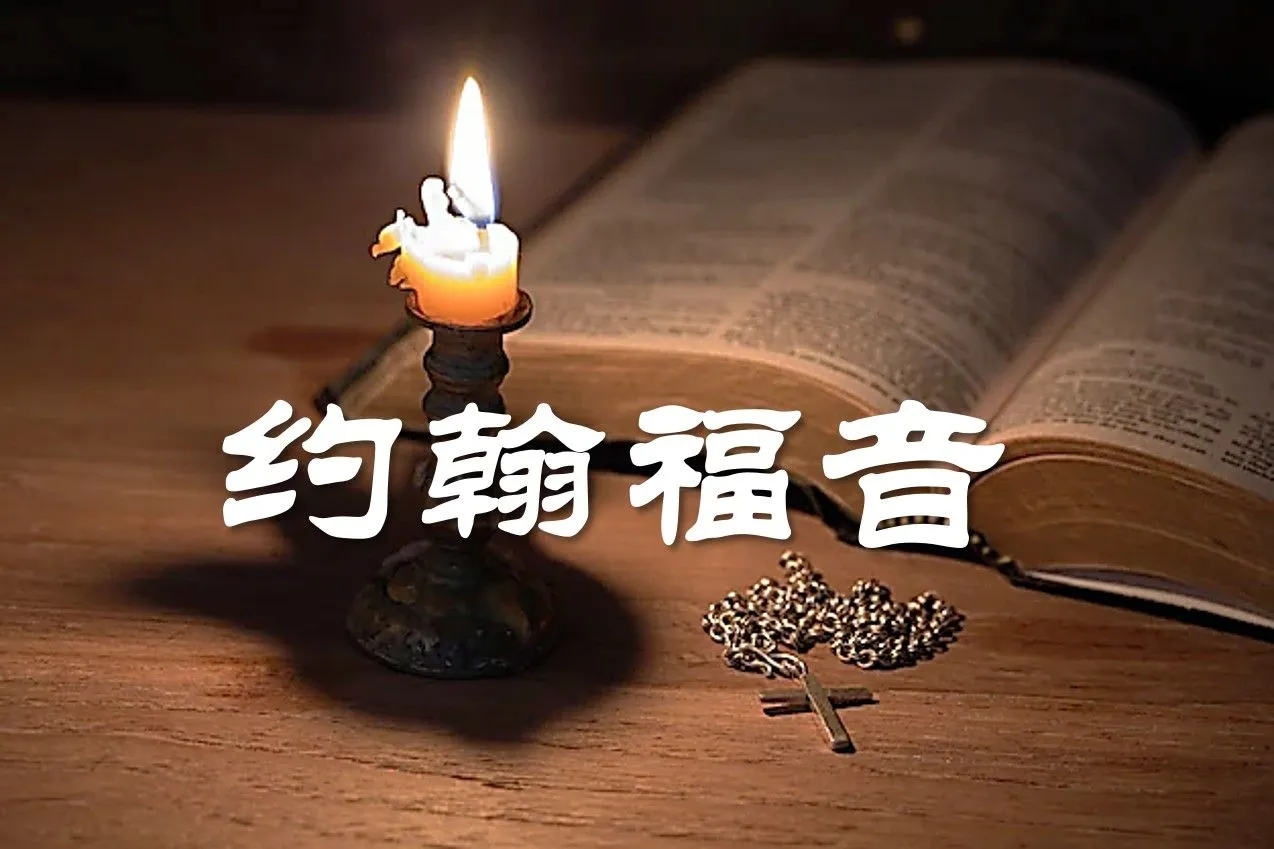 吳黎生 牧師
約翰福音聖經課程課程大綱
*** 上課之前請先預習當天的經文
       1/25,  2/1,  4/5 暫停三次
約翰福音概論
約翰福音的作者 - 使徒約翰
寫作的時間地點
   約翰福音大約寫於主後 98 年.
    據早期教會的傳說, 本書是約翰在以弗所寫的
在使徒約翰晚年
為何再寫一本福音書？
聖經經卷寫作的時間
馬太福音             41 AD
馬可福音             60-65 AD
路加福音             55-58 AD

啟示錄                96 AD        使徒約翰 90 歲
約翰福音             98 AD        使徒約翰 92 歲
約翰壹, 貳, 參書    98 AD        使徒約翰 92 歲
約翰福音概論
寫作目的
   在第一世紀的末了, 教會中異端紛起, 特別有一些人懷疑主的神性
   (約壹二18～27，約貳7～11)

   其目的是為了堅固教會對耶穌基督的信仰. 
   同時在約翰福音中約翰清楚地寫出他寫作的目的, 
   就是 “但記這些事, 要叫你們信耶穌是基督, 是神的兒子; 
   並且叫你們信了祂, 就可以因祂的名得生命.” (約二十31)。

約翰福音的重要性 - 由聖經印刷版本中看出
約翰福音獨特的地方
1. 約翰福音在福音書中成書最晚, 
                    與另三本 福音書大不相同
  A. 前三卷福音書被稱為 “對觀福音” 或 “符類福音”
  B. 本書與其他三卷福音書很少有重複之處
  C. 約翰福音是從神屬天的角度來看主耶穌基督
        馬太福音    講到主耶穌生來就是作君王的
        馬可福音    從主耶穌是一個僕人的角度來記載祂
        路加福音    是從人的角度來看耶穌
        約翰福音    從  神的角度來看耶穌
約翰福音獨特的地方
2. 約翰福音僅挑選八個神蹟

     在這八個神蹟背後都有特別屬靈的啟示, 要叫我們認識 
   “祂是基督, 是永生神的兒子”
     這八個神蹟有六個是其它三卷福音書沒有提過的.

3. 約翰福音中主耶穌多次說 “我是”

   生命的糧            世界的光                     羊的門           好牧人
   復活、生命        道路、真理、生命     真葡萄樹       我是神的兒子
   我是基督            是神的羔羊                 是人子           是王
約翰福音獨特的地方
4. 約翰福音中主耶穌有多處的真理講論

與尼哥底母論重生(三1～15)   與撒瑪利亞婦人談活水(約四1～38) 與猶太人論聖經(五39～47)     生命之糧(約六35)
世界之光(八12)                         群羊之門(約十9)，好牧人(約十11)
拉撒路死裡復活論復活(十一23～44)      
道路、真理、生命(十四1～15)
聖靈保惠師的應許(十四16～31)          
真葡萄樹(約十五1～16)
分離的禱告
約翰福音

1:1 太初有道，道與　神同在，道就是　神。1:2 這道太初與　神同在。1:3 萬物是藉著他造的；
      凡被造的，沒有一樣不是藉著他造的。1:4 生命在他裡頭，這生命就是人的光。1:5 光照在黑暗裡，黑暗卻不接受光。1:6 有一個人，是從　神那裡差來的，名叫約翰。1:7 這人來，為要作見證，就是為光作見證，
      叫眾人因他可以信。
1:8 他不是那光，乃是要為光作見證。
1:9 那光是真光，照亮一切生在世上的人。
1:10 他在世界，世界也是藉著他造的，世界卻不認識他。
1:11 他到自己的地方來，自己的人倒不接待他。
1:12 凡接待他的，就是信他名的人，
        他就賜他們權柄作　神的兒女。
1:13 這等人不是從血氣生的，不是從情慾生的，
        也不是從人意生的，乃是從　神生的。
1:14 道成了肉身，住在我們中間，
        充充滿滿地有恩典有真理。我們也見過他的榮光，
        正是父獨生子的榮光。
1:15 約翰為他作見證，喊著說：「這就是我曾說：
      『那在我以後來的，反成了在我以前的，
        因他本來在我以前。』」
1:16 從他豐滿的恩典裡，我們都領受了，而且恩上加恩。
1:17 律法本是藉著摩西傳的；
        恩典和真理都是由耶穌基督來的。
1:18 從來沒有人看見　神，
        只有在父懷裡的獨生子將他表明出來。
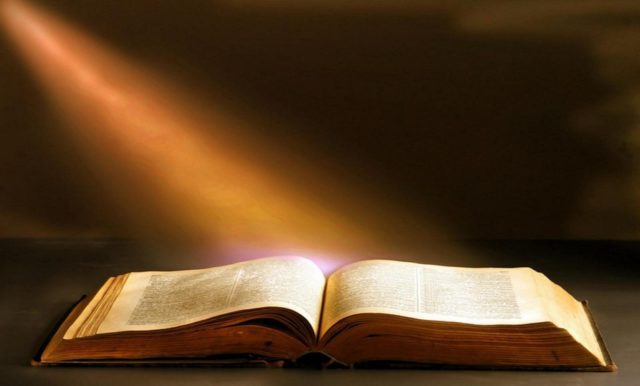 神兒子彌賽亞的起源 (約翰福音 1:1-18)
道(logos) 的起源 (v.1-3)

    太初(起初,起源) 有(存在) 道(logos,話,word,單數)，
    道(logos,話,word,單數)與　神(theos,單數) 同在，
    道(logos,話,word,單數) 就是　神(theos,單數)。

  1. 道(logos,話,word) 在太初(起初,起源) 就有
    - 道(logos,話,word) 是自有的, 非被造的
    - 駁斥異端, 異端刻意地扁低耶穌基督的神性, 
      稱祂為最美的被造
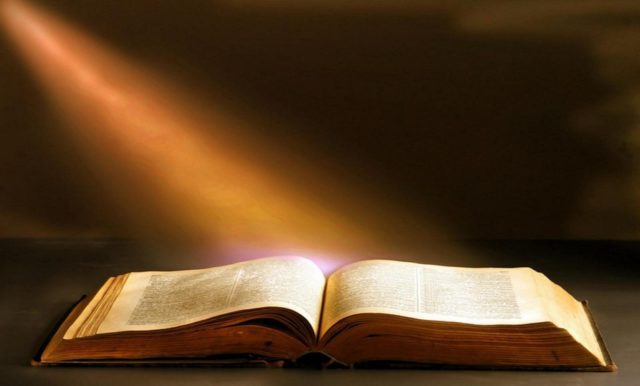 2. 道(logos,話,word) 與神同在，道就是神
      - 道(logos,話,word) 在神創造天地之時與神同在，
         是神口中所說的話..

                  神說(宣稱,命令)：「要有(生成,發生) 光」，
                  就有(生成,發生) 了光。(創1:3)

道(logos,話,word) 是神的發表和彰顯
      -  道(logos,話,word) 就是神 (道與神同等, 在本質上與神相同)
    	- 兩個位格(persons), 道 和 神	(三位一體的兩位出現了!)
    	- 卻是一個神(God), 	道 = 神
這道(logos,話,word,單數) 太初與　神同在(道是在神面前)。
       萬物(All) 是藉著他造的(生成,發生)；凡被造的(那生成的)，
       沒有一樣不是藉著他造的(生成,發生)。(沒有祂一件事也不生成)

3. 神創造天地是如何創造的? 是藉著誰創造的?
藉著 道(logos,話,word) 萬物被創造
若不藉著道(logos,話,word)，沒有一件事物會被生成

耶和華還沒有創造大地和田野，並世上的土質，我已生出。
他立高天，我在那裡；…, 那時，我在他那裡為工師，日日為他所喜愛，
常常在他面前踴躍，踴躍在他為人預備可住之地，也喜悅住在世人之間。
(箴8:26-31)
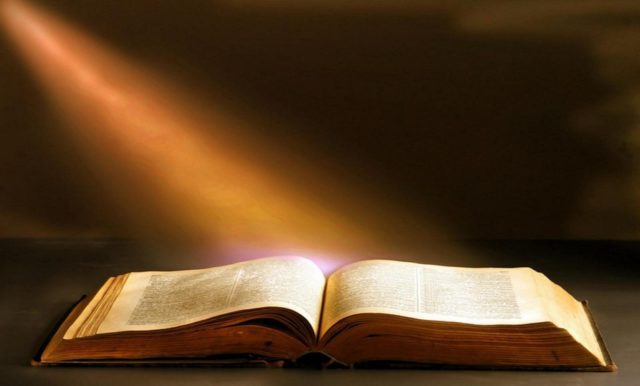 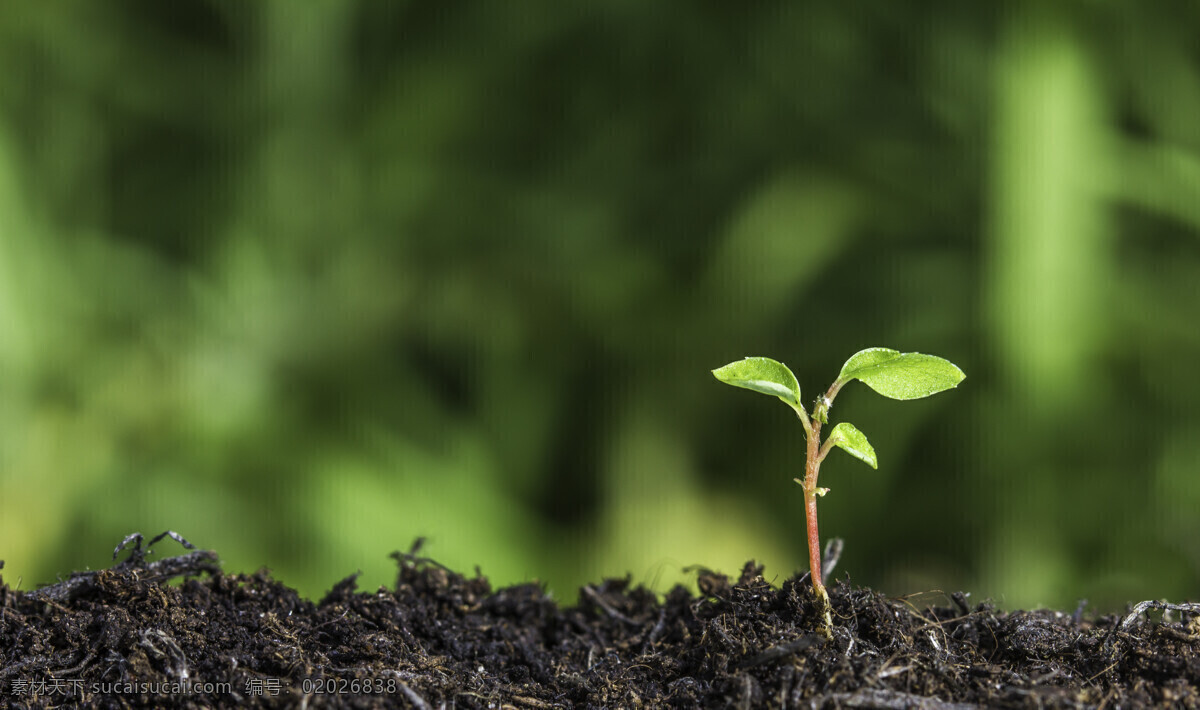 生命(zoe) 在道(logos,話,word) 裡 (v.4-9)
生命(zoe,永生) 在他裡頭(in him)，(並且) 這生命(zoe,永生) 就是人的光(燈,火把)。光(燈,火把) 照(照亮,顯現) 在黑暗裡(靈性的黑暗)，黑暗(靈性的黑暗) 卻不接受(掌握,領悟) 光(它)。
生命(zoe,永生) 是甚麼呢？
與我們現有的生命有何不同呢？
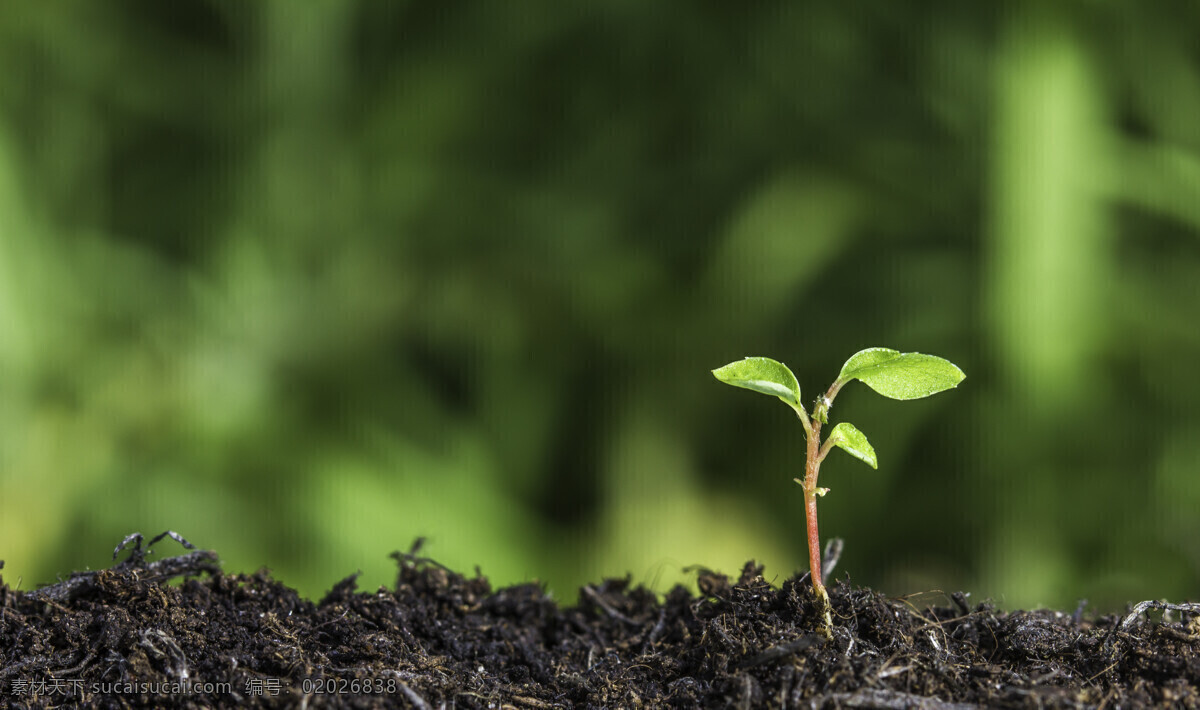 1. 生命(zoe,永生) 在他裡頭 (in him)
- 是天父和聖子都有的神永遠生命(永生)      因為父怎樣在自己有生命(zoe,永生)，      就賜給他兒子也照樣在自己有生命(zoe,永生)，… (約5:26)
2. 這生命(zoe,永生) 是人的光(燈,火把)
3. 那光是真(值得信賴的) 光(燈,火把)
- 照亮(啟發,光照) 一切生在世上(cosmos,世界) 
   的人(所有人類)
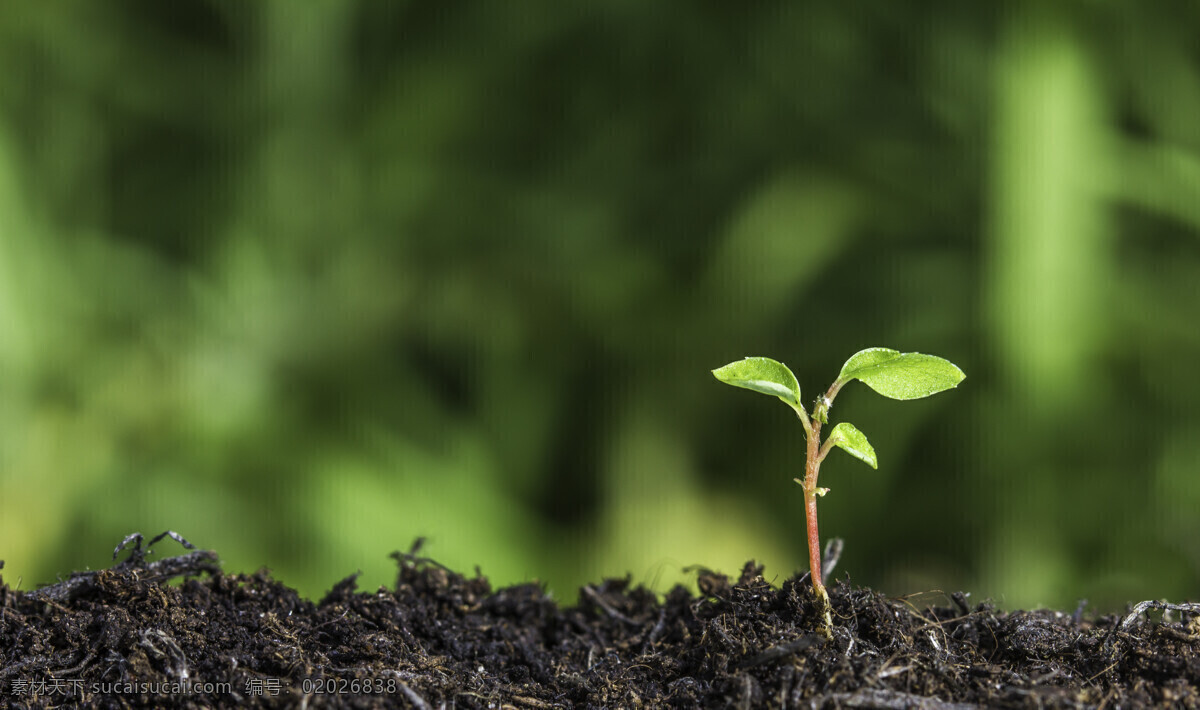 4. 整個世界(cosmos) 正在黑暗(靈性的黑暗) 之中
A. 世界拒絕接受(掌握,領悟) 光(燈,火把)
B. 施洗約翰來到黑暗世界是為光來做見證 (v.6-8)  有一個人，是從　神那裡差來(傳送消息) 的，  名叫約翰(施洗約翰)。這人來(來臨)，為要作見證，  就是為光(燈,火把) 作見證，  叫眾人(all) 因他可以信(相信,交託給某人)。  他不是那光(燈,火把)，  乃是要為光(燈,火把) 作見證。
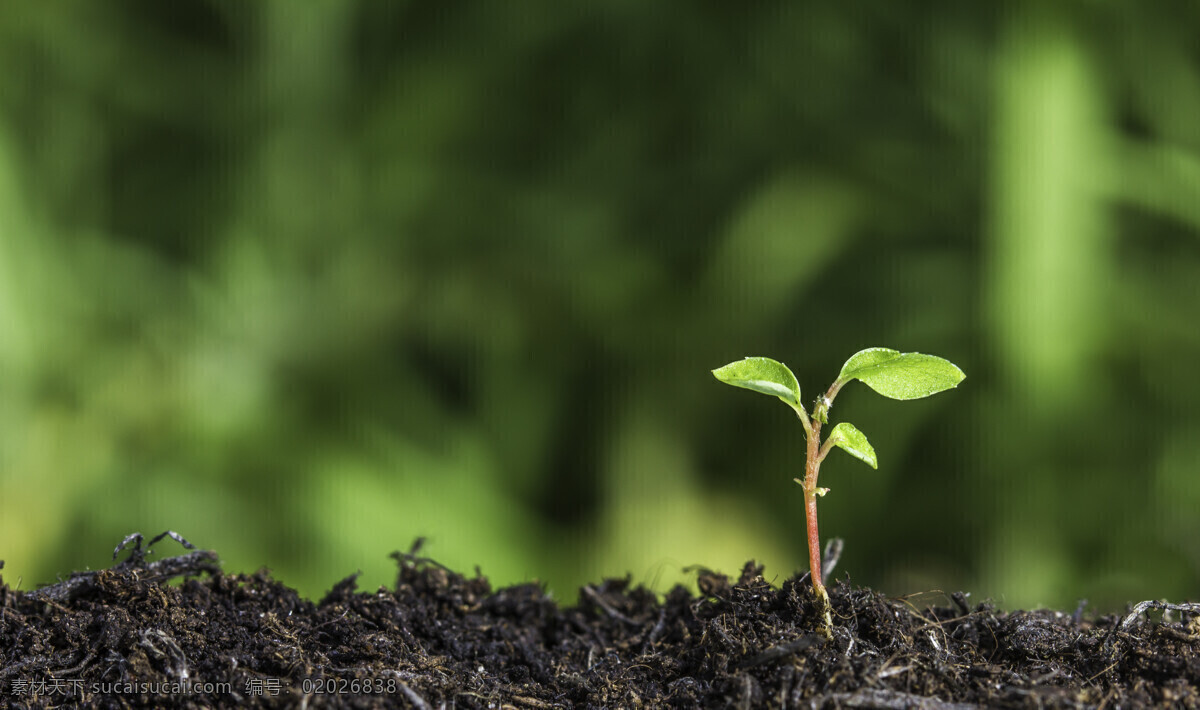 4. 整個世界(cosmos) 正在黑暗(靈性的黑暗) 之中
A. 世界拒絕接受(掌握,領悟) 光(燈,火把)
B. 施洗約翰來到黑暗世界是為光來做見證 (v.6-8)  那光是真(值得信賴的) 光(燈,火把)，  照亮(啟發,光照) 一切  生在世上(cosmos,世界) 的人(所有人類)。
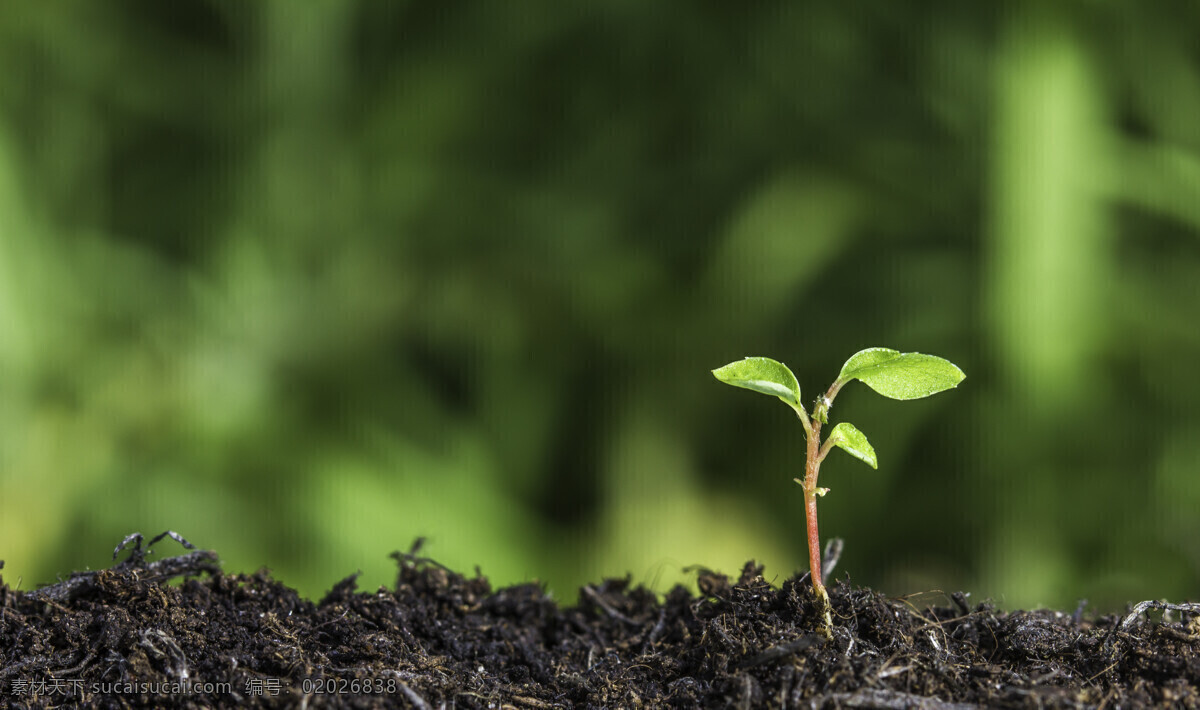 4. 整個世界(cosmos) 正在黑暗(靈性的黑暗) 之中
C. 世界(cosmos) 拒絕道(logos,話,word) (v.10-11)         他在世界(cosmos,世人,人類存在的機制系統)，    世界(cosmos) 也是藉著他造的(生成的)，    世界(cosmos) 卻不認識(知道,察覺)他。    他到自己的(獨有的) 地方來，    自己的人(獨有的) 倒(甚至) 不接待(接納) 他。
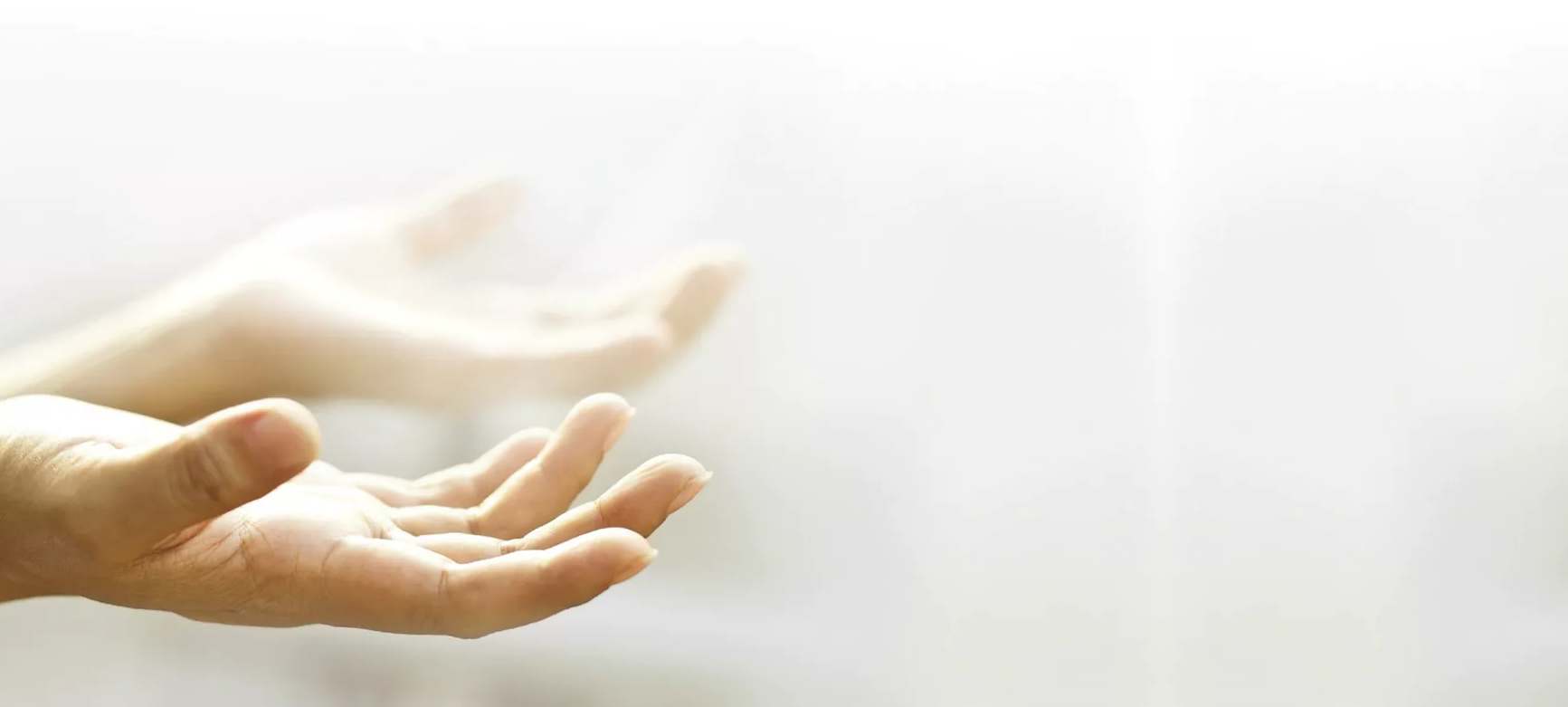 神的兒女  (v.12-13)
凡接待(2983 拿,取得,選擇,領受) 他的，就是信(信入) 他名的人，
他就賜(饋贈,給予,致使) 他們權柄(選擇的自由,權利,能力) 
作(生成,被創造,成為)　神的兒女。

這等人不是從血氣(人的血) 生的，不是從情慾(身體+意願) 生的，
也不是從人意(人+意願) 生的，乃是從　神生的。
成為神的兒女!
如何成為神的兒女?
是何種形式的兒女?
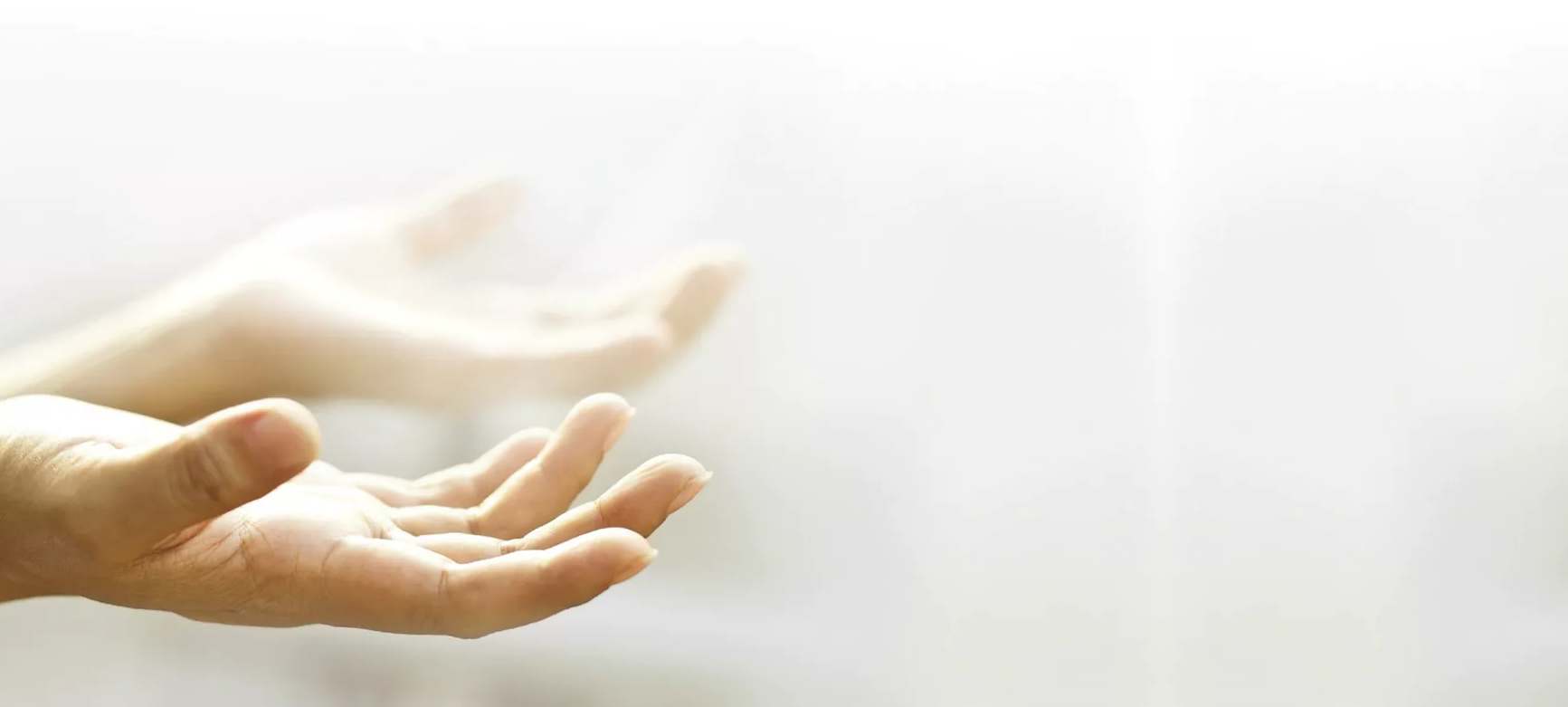 神的兒女  (v.12-13)
1. 接待 “道” 的, 就是信他名的人
    - 接待(2983 拿,取得,選擇,領受) “道” 的 
    - 信(信入, believe into) 他名的人 
      (選擇接受 神的兒子, 彌賽亞, 耶穌基督)
- 不單信神, 還要信子! 
    一切救贖都在基督耶穌裡, 在神兒子之外沒有拯救!
- 基督教和猶太教最大的差異就在此!
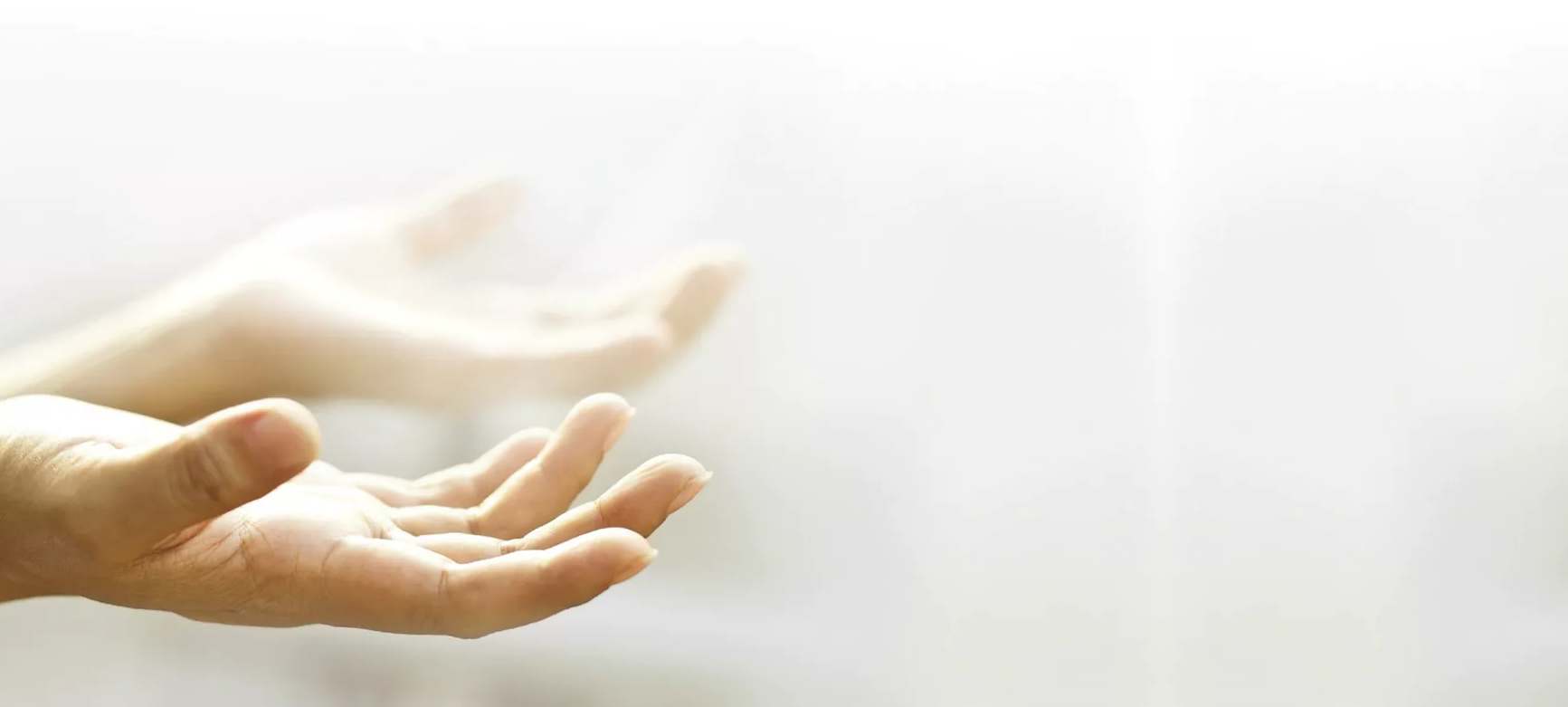 神的兒女  (v.12-13)
2. 神賜權柄做神的兒女

    - 神的饋贈和給予, 以致使我們信入耶穌基督名的人, 
      超自然地成為神的兒女
- 唯有新約基督徒有如此奇特的事發生,
    重生得救的新約基督徒有神的生命
- 新約基督徒的身份和地位非常特殊!
神的兒女  (v.12-13)
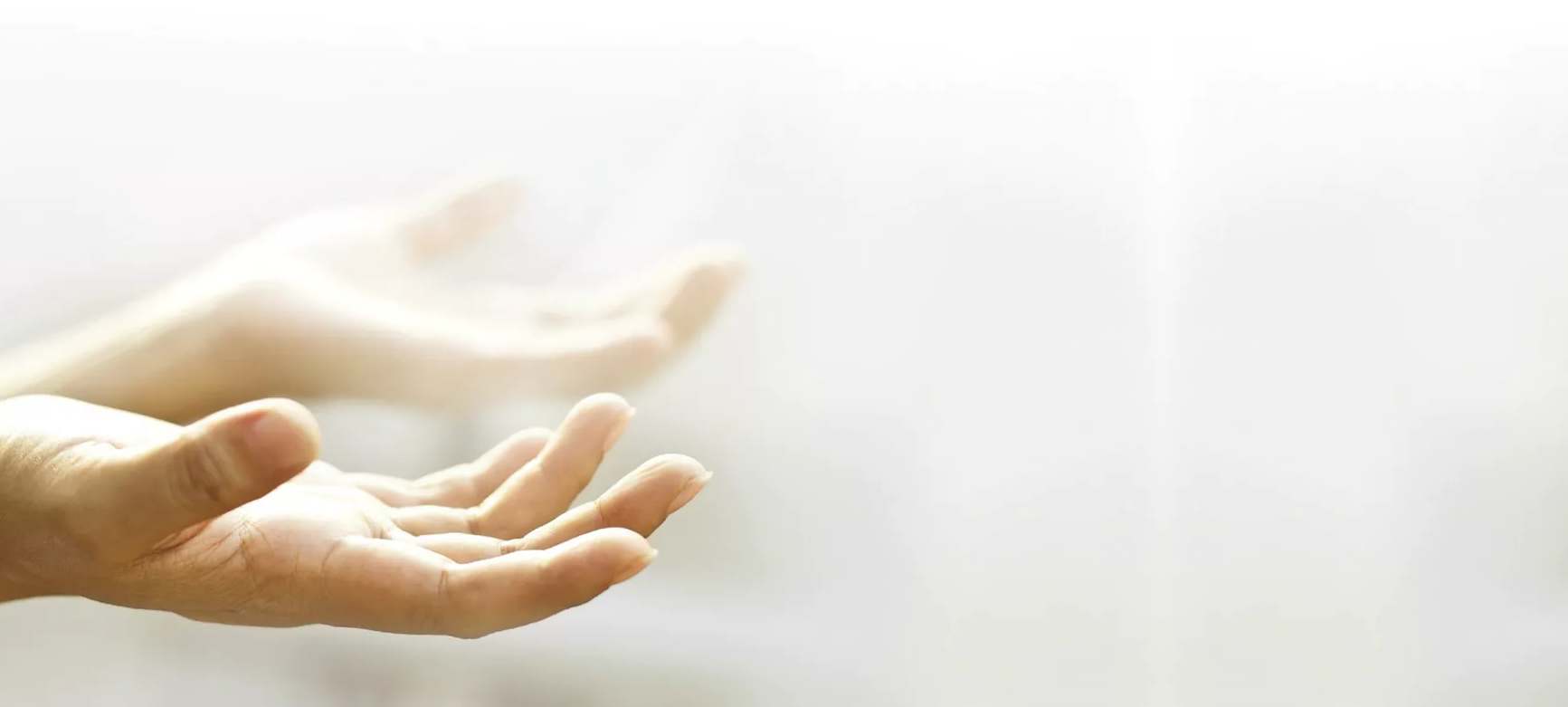 3. 做神的兒女是何種形式的兒女呢？

    - 不是從血氣(人的血) 生的
    - 不是從情慾(身體+意願) 生的，
    - 不是從人意(男人+意願) 生的
- 乃是從　神生的
怎麼從神生的?
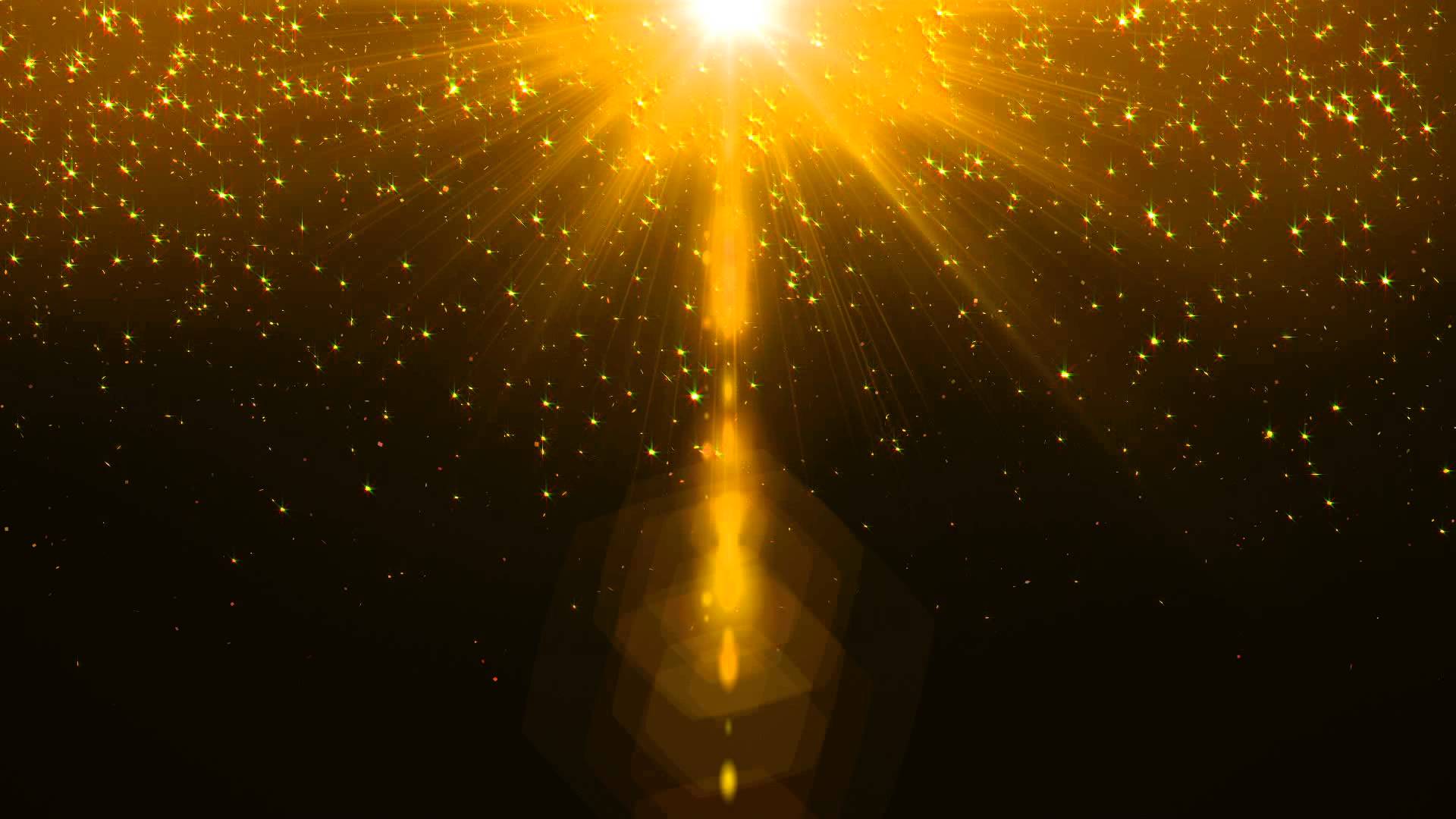 “道”成肉身 (v.14-18)
道(logos,話,word) 成了(變成為) 肉身(肉體,flesh)，
住(居住,落戶) 在我們中間，
充充滿滿地有恩典有真理。
我們也見過(親眼見過) 他的榮光，
正是父獨生子的榮光。
道成肉身!
神親自成為肉身降世為人?
道成肉身!
這位 “道” 是誰呢？
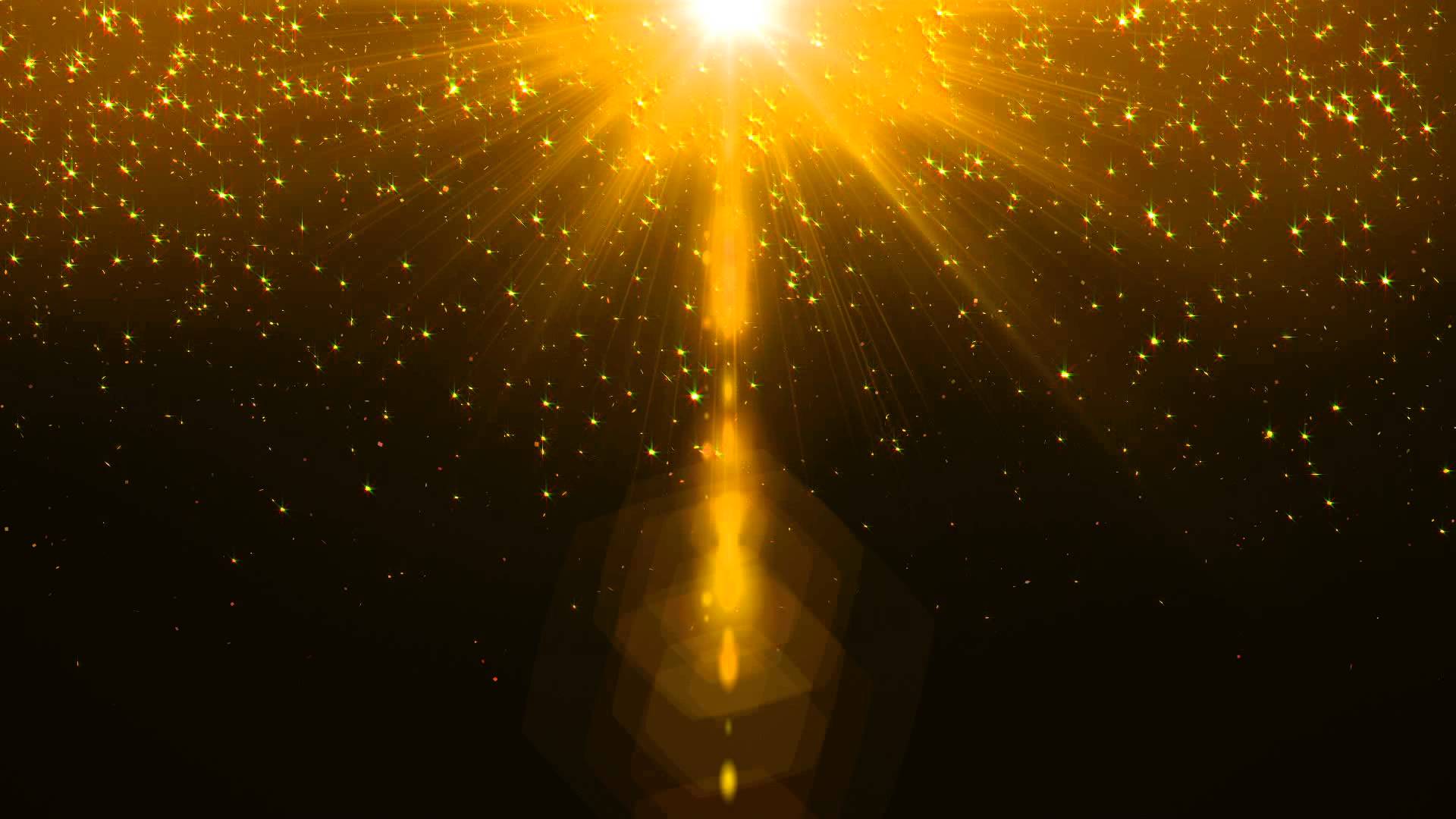 “道”成肉身 (v.14-18)
使徒約翰宣告 “道成肉身”

2. 使徒們的見證，
   從他豐滿的(充滿) 恩典裡， 我們都領受(拿,取得,選擇,領受) 了，
        而且恩上加恩(恩典接替恩典)。

    3. 施洗約翰見證
        約翰(施洗約翰) 為他作見證，喊著說：
       「這就是我曾說：『那在我以後來的，反成了在我以前的，
        因他本來在我以前。』
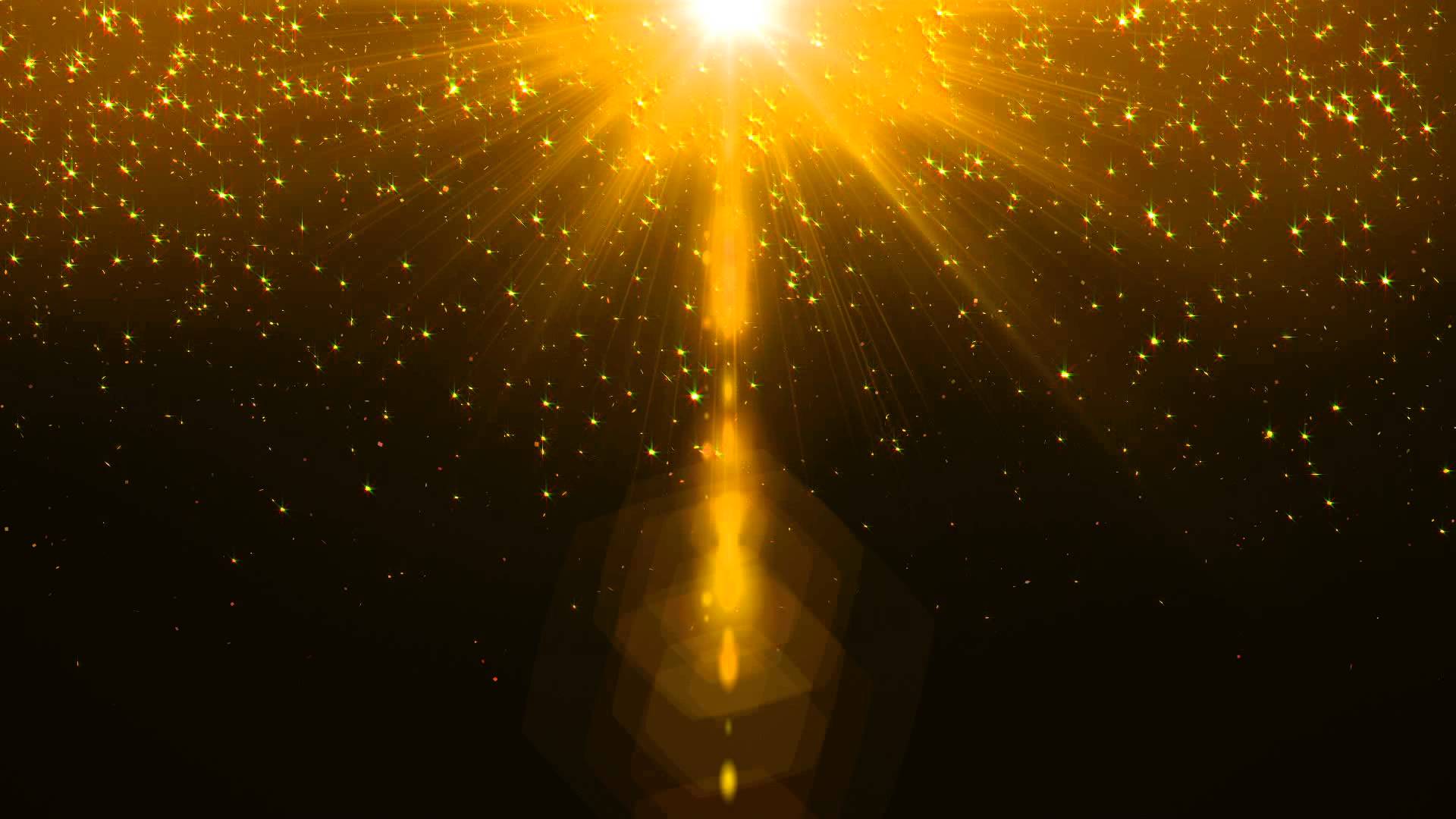 “道”成肉身 (v.14-18)
4. 救恩都由耶穌基督來的 (“道成了肉身”就是耶穌基督)
    律法本是藉著摩西傳(饋贈,給予,致使) 的；
    恩典和真理都是由耶穌基督來的(生成,發生,被創造)。


   5. 耶穌基督是神的發表, 是神的獨生子
       從來沒有人看見　神，
    只有在父懷裡的獨生子將他表明(描述,訴說) 出來。
“道成了肉身” 的神獨生子就是主耶穌基督
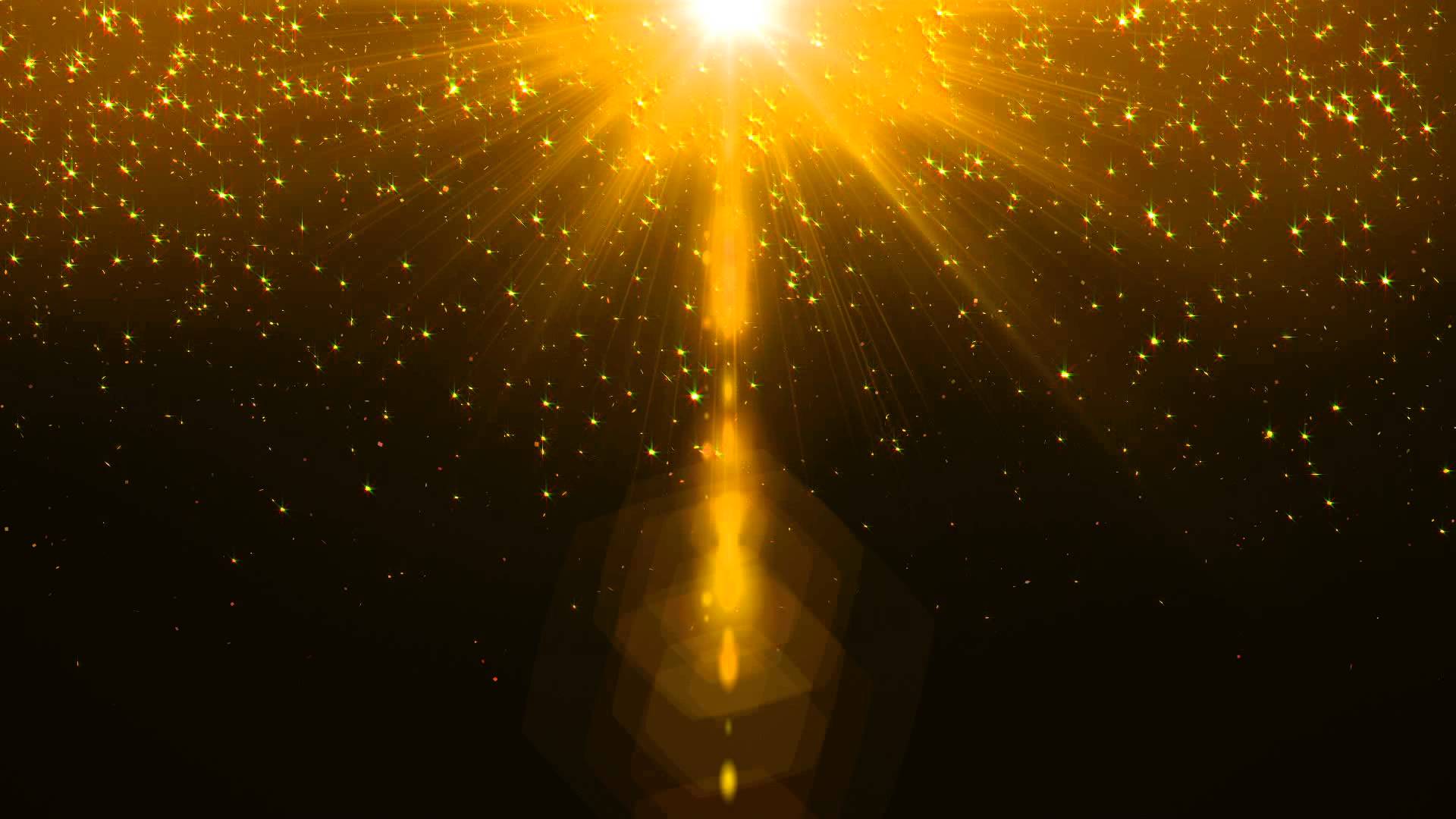 論到從起初原有的生命之道，就是我們所聽見、所看見、
親眼看過、親手摸過的。（ 這生命已經顯現出來，我們也看見過，現在又作見證，將原與父同在、且顯現與我們那永遠的生命
傳給你們。） 我們將所看見、所聽見的傳給你們，
使你們與我們相交。我們乃是與父並他兒子耶穌基督相交的。
 我們將這些話寫給你們，使你們（我們）的喜樂充足。
(約翰壹書 1:1-4)
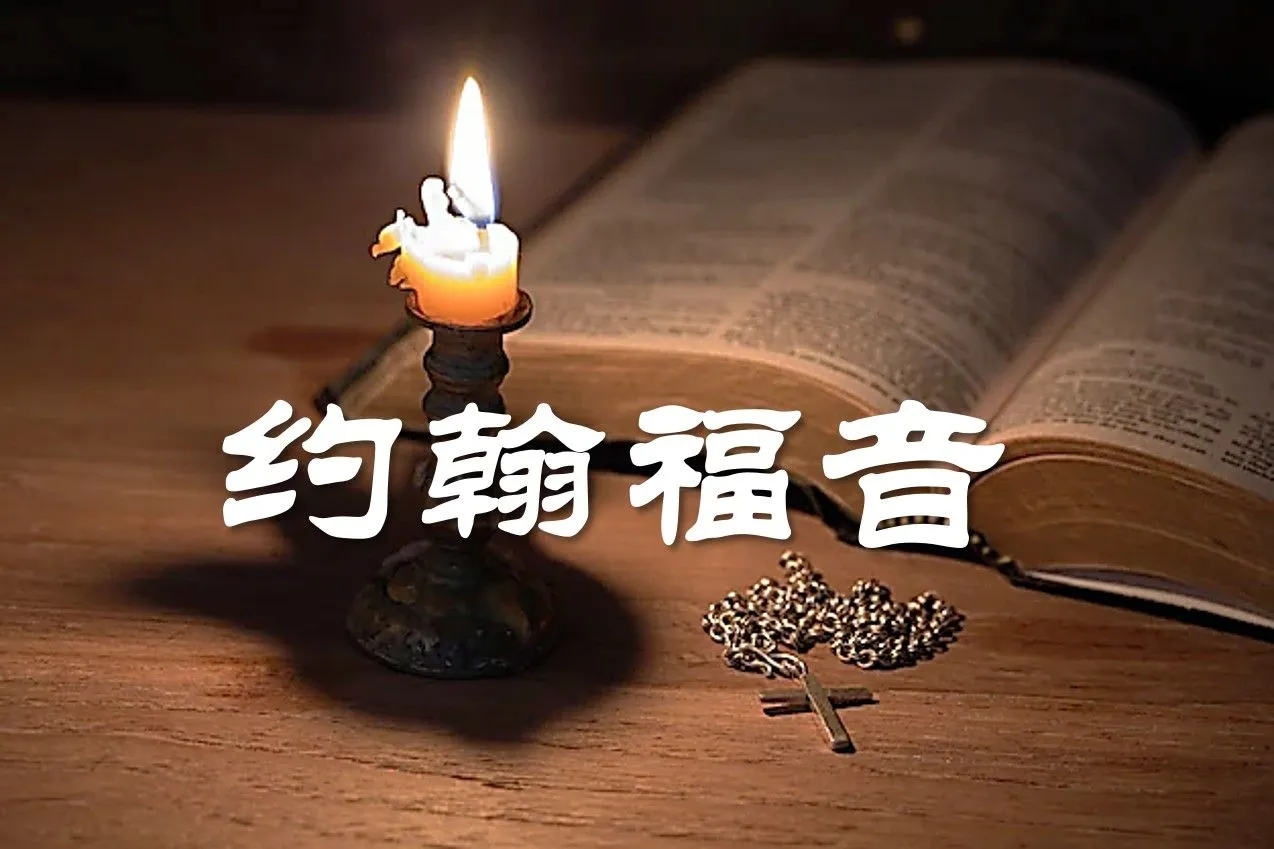 吳黎生 牧師